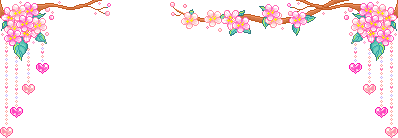 TRƯỜNG TIỂU HỌC THƯỢNG THANH
Toán
Luyện tập
(Trang 40)
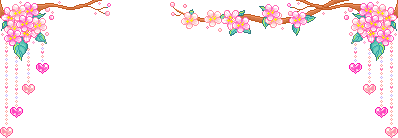 Mở đầu:
* Trong phép chia hết, muốn tìm số chia ta làm thế nào ?
 Muốn tìm số chia ta lấy số bị chia chia cho thương.
* Tìm x :
a) 49 : x = 7
b) x : 6 = 7
x = 49 : 7
x = 7 x 6
x = 7
x = 42
Thứ sáu ngày 29 tháng 10 năm 2021
Toán
Luyện tập
 Tìm x :
a) x + 12 = 36
b) x x 6 = 30
c) x - 25 = 15
x = 36 - 12
x = 30 : 6
x = 15 + 25
x = 24
x = 5
x = 40
d) x : 7 = 5
e) 80 - x = 30
g) 42 : x = 7
x = 80 - 30
x = 42:7
x = 35
x = 50
x = 6
 Tính :
a)
35
 2
20
 7
26
 4
32
 6
x
x
x
x
140
70
104
192
64
b)
2
99
3
7
80
4
77
7
0
3
8
0
6
0
3
2
3
1
1
2
0
9
0
7
4
0
9
7
0
4
0
0
0
9
0
 Trong thùng có 36l dầu. Sau khi sử dụng, số dầu còn lại trong thùng bằng ⅓ số lít dầu đã có. Hỏi trong thùng còn lại bao nhiêu lít dầu ?
Tóm tắt
36 l
- - - -. - - - - - - - - - - - - -
Trong thùng có :
.
.
.
.
.
.
?l
Sau khi sử dụng còn :
- - - - - - - -
Đặt tính
Bài giải
Số lít dầu còn lại trong thùng là :
36
3
1
3
0
2
36 : 3 = 12 ( l)
6
6
0
Đáp số : 12 l dầu
Bài 4 : Khoanh vào chữ đặt trước câu trả lời đúng :
Đồng hồ chỉ :
A.
1 giờ 50 phút
B.
B.
1 giờ 25 phút
1 giờ 25 phút
C.
2 giờ 25 phút
D.
5 giờ 10 phút
Cũng cố - dặn dò
- Về nhà xem lại các bảng nhân, bảng chia đã học.
 - Học lại cách:
  + Gấp một số lên nhiều lần.
  + Giảm một số đi nhiều lần.
  + Tìm số chia -  tìm số bị chi.
  + Tìm số hạng chưa biết.
  + Tìm số bị trừ, tìm số trừ.
  + Tìm thừa số chưa biết.
- Làm các bài tập trong vở bài tập.
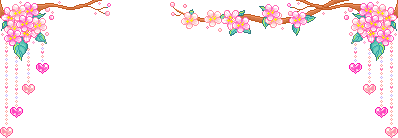 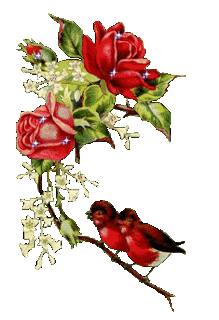 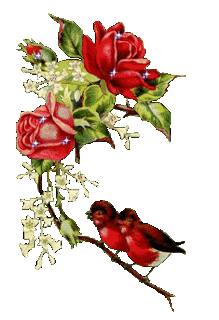 Tiết học kết thúc
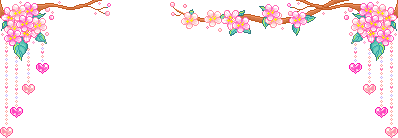